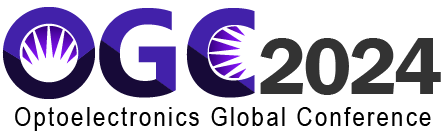 Paper ID
Title
Author names and affiliations
Your logo